We Want to Hear From You
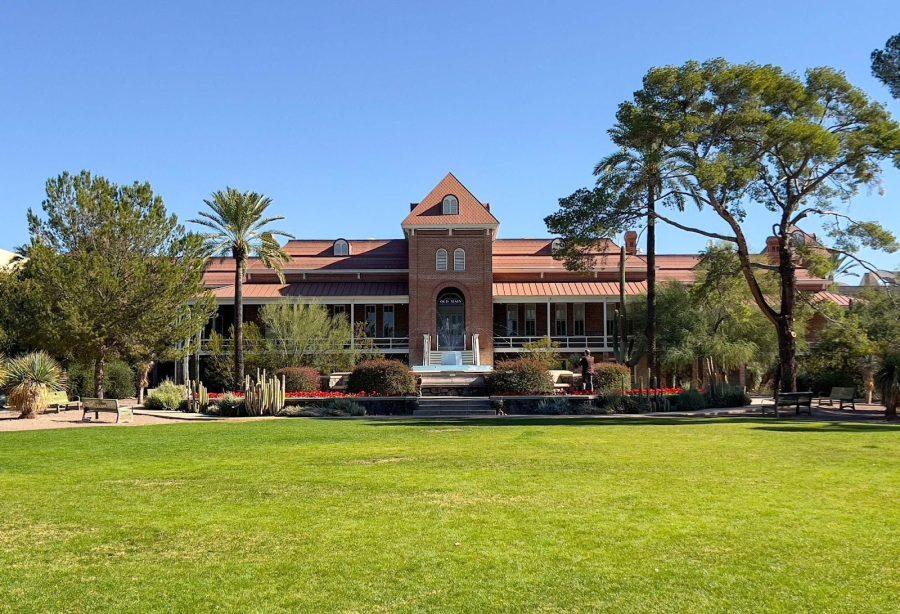 SCAN THE CODE TO LAUNCH THE SURVEY
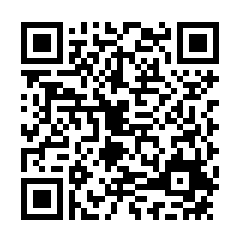 We have launched a survey to better understand the experiences of faculty, staff, designated campus colleagues and students related to safety and security.

The survey takes approximately 10-15 minutes.
COMPLETE THE UNIVERSITY SAFETY SURVEY BY APRIL 12 

Learn more about the survey at safety.Arizona.edu
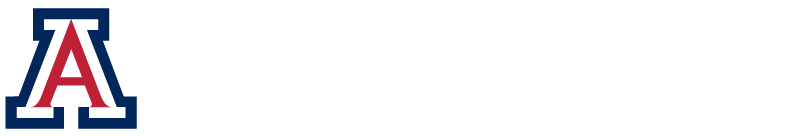